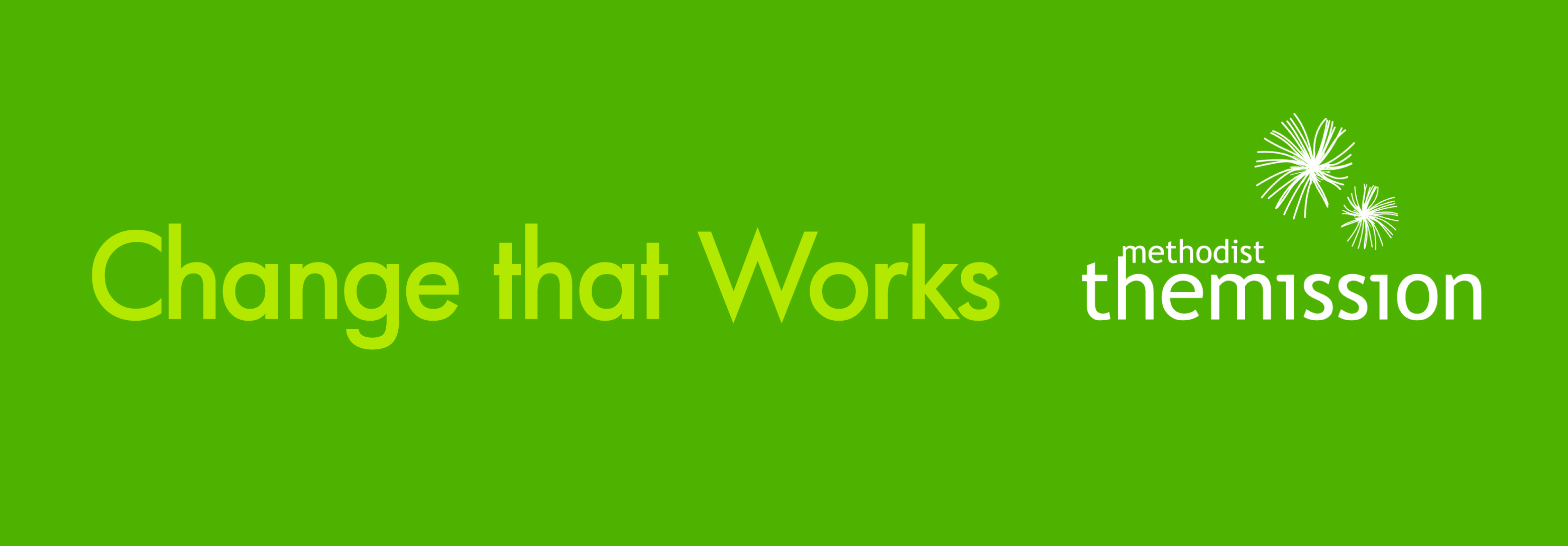 We used to be:
A ‘traditional’ social service agency running on instinct and intuition
Our workforce was representative of the sector – no better, no worse
We measured performance with outputs only
Our values:
We wanted to be strengths-based
We wanted to be client-focussed
We wanted to create meaningful change
We Discovered PCOMS
PCOMS fit with our values
Enabled us to put our values into practice
Work in a truly strengths-based manner
Put the client at the centre of the work and give the client a powerful voice
Create change that is meaningful and measurable
We decided to implement PCOMS…
Resistance to Change
Confronting for workers not used to ‘being seen’
Didn’t fit with the traditional dependency model of social work
Seen by workers as an imposition
Some staff churn as a result
But remaining staff began to use it…
How were we going?
Social workers said it was working well
Self-reporting through practice meetings and supervision
Stories of success began to emerge…
But we had know way of knowing for certain if we were using PCOMS effectively across our practice
… so we developed  what became QualityWorks
Uncomfortable Truths
CMS now included PCOMS module
Monitored a single thing – ORS
Discovery – less than 30% application rate
Exploration of why?
Resistance to Change 2.0
What’s going on?
More training – getting buy-in?
More overt resistance.
Tried to provide solutions for each negative scenario – made it worse.
KPIs and monitoring
Some staff loss
What we discovered
This is how we do it – expectation
Increased training
Focussed practice meeting and case review
Quality Works
Quality Works Components
Programme Documents 
Assessment & Formulation  
Client Plans 
Client Management Software 
Partners for Change OMS
Management Information Software
Key Performance Indicators 
Research & Data Mining
Practice Oversight
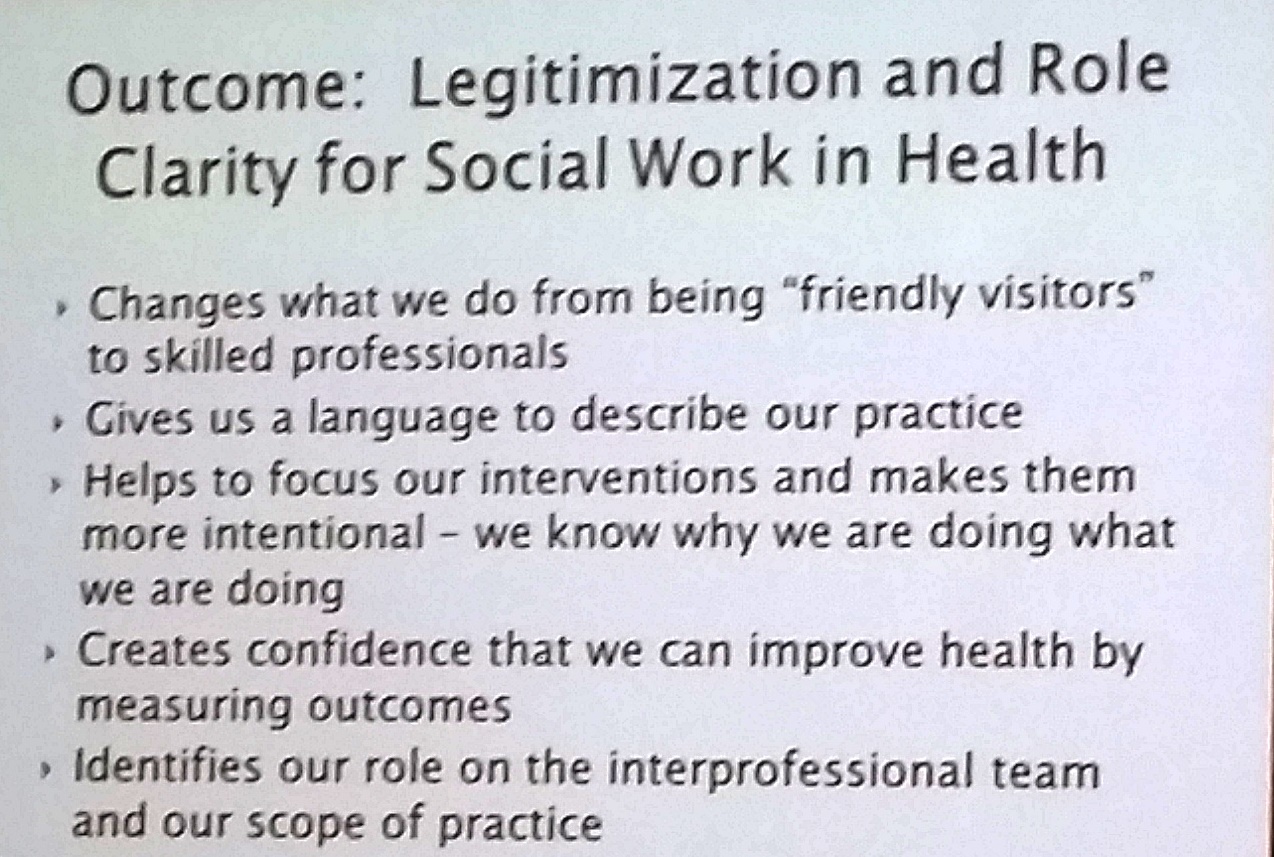 What does QualityWorks
monitoring look like?
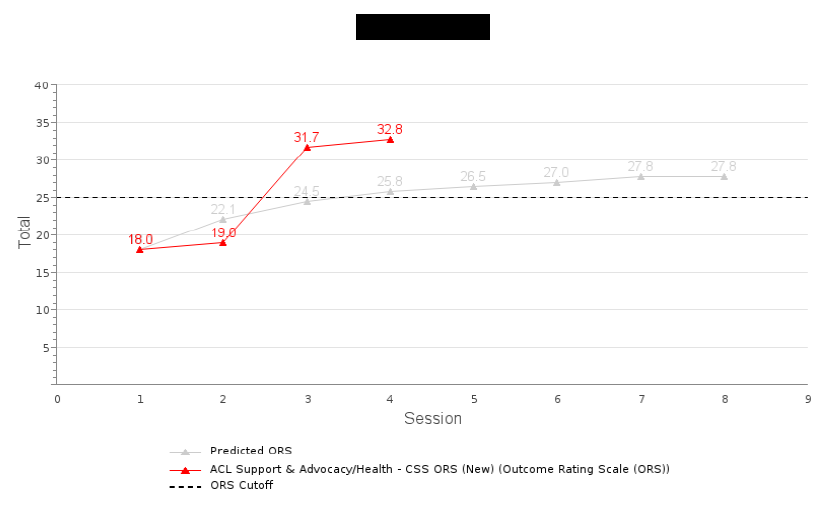 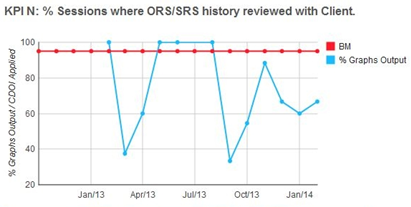 [Speaker Notes: [Charles]]
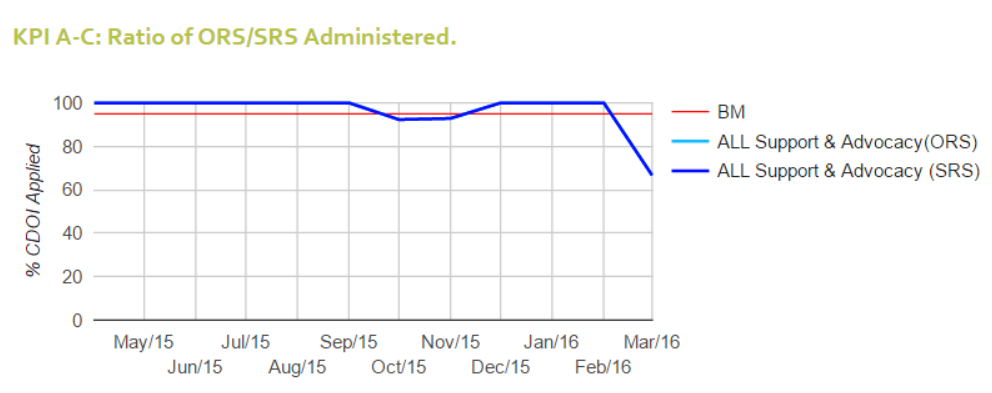 [Speaker Notes: [Charles]]
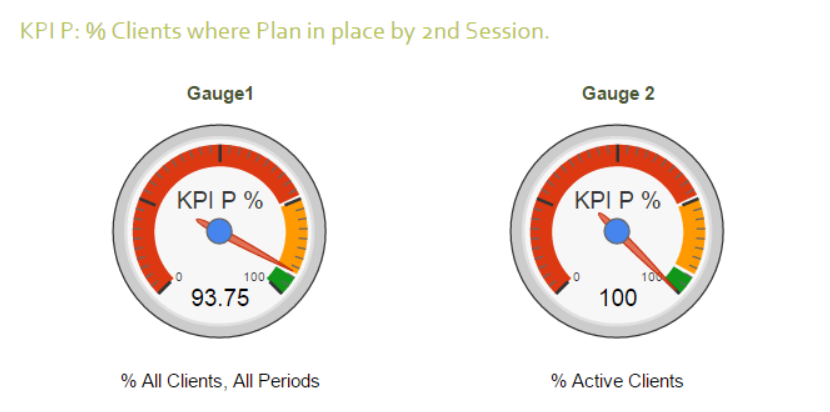 [Speaker Notes: [Charles]]
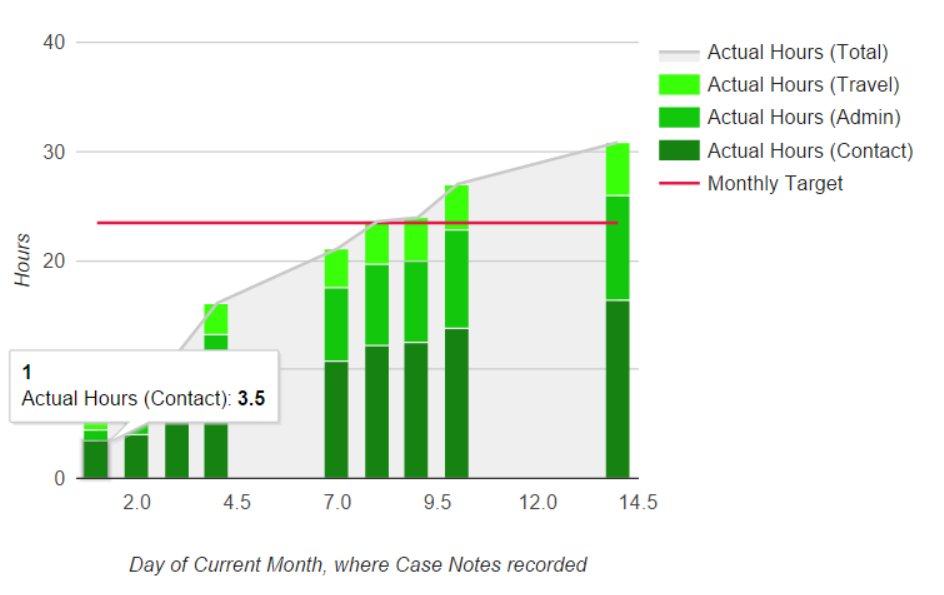 [Speaker Notes: [Charles]]
How To Make Data Work
Do it all at once – measure and monitor
Initial resistance quickly disappears once the benefits are obvious
Staff churn may occur, but this can be a positive
Improving services for clients is the priority